Titel der Studien
Name Vortragende/r
Generelle Empfehlungen:
Kurz halten (15 min. Vortrag für alle Paper)
Besser Bilder als Text
Text nur als Stichpunkte (möglichst nicht mehr als 4-5 pro Slide), Zitate nur falls unbedingt nötig, nie Prosa!
Hintergrund
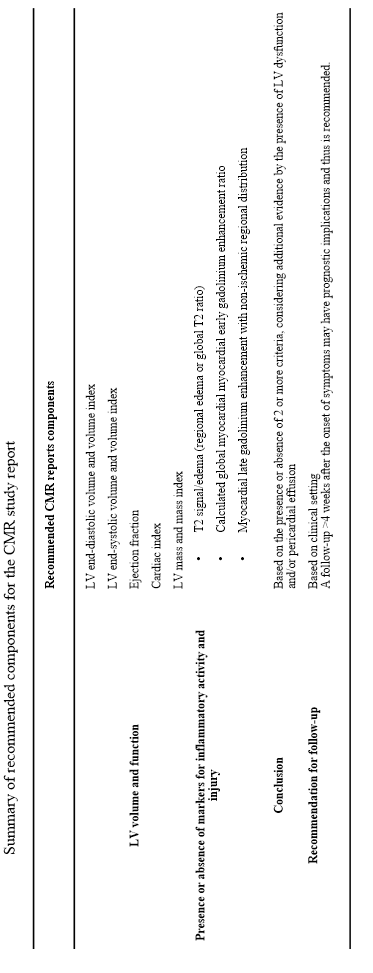 Optional
Kurz wesentliche Hintergrundinformationen, die für das Verständnis der Studie wichtig sind
Ggf. Grafiken aus vorangegangenen Studien o.Ä. zur Erläuterung
Beispiel:
Referenz nicht vergessen
Friedrich M et al., J Am Coll Cardiol. 2009
Thema 1
Kurze Zusammenfassung der wesentlichen Ergebnisse möglichst anhand von Grafiken mit Hervorheben der wichtigen Punkte. Auf Lesbarkeit achten.
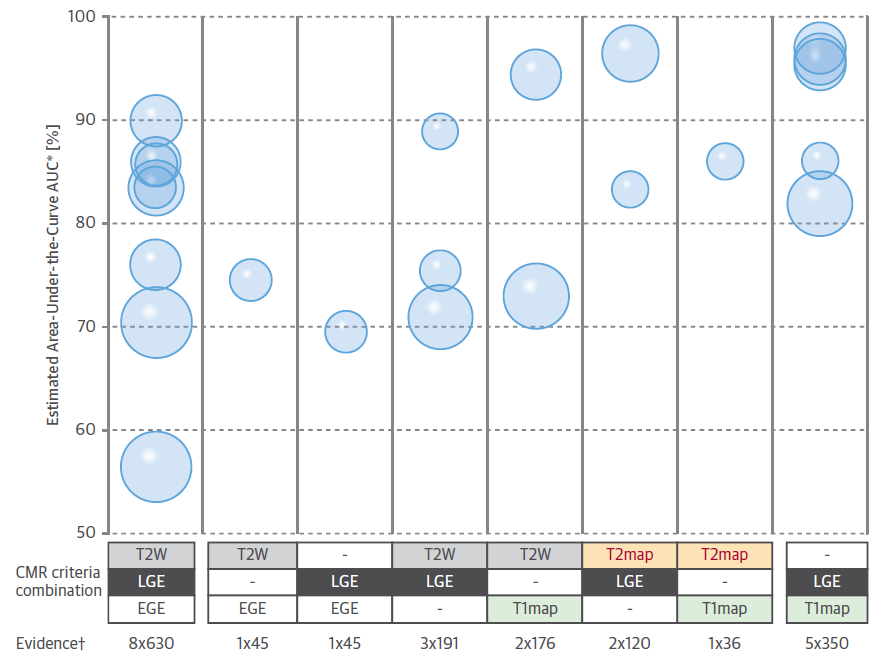 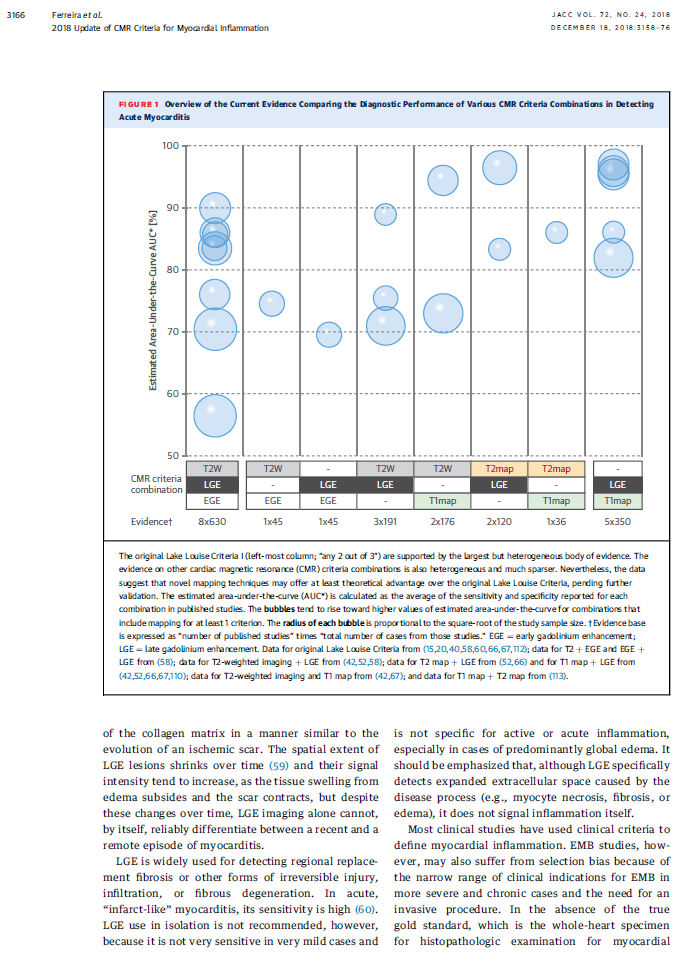 Thiele H et al., NEJM 2017
Thema 2, Thema 3, etc…, nur wichtige „take home messages“
Kurze Zusammenfassung der wesentlichen Ergebnisse möglichst anhand von Grafiken mit Hervorheben der wichtigen Punkte. Auf Lesbarkeit achten.
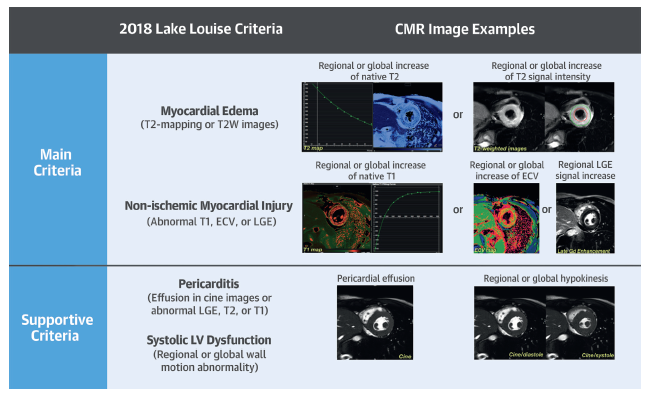 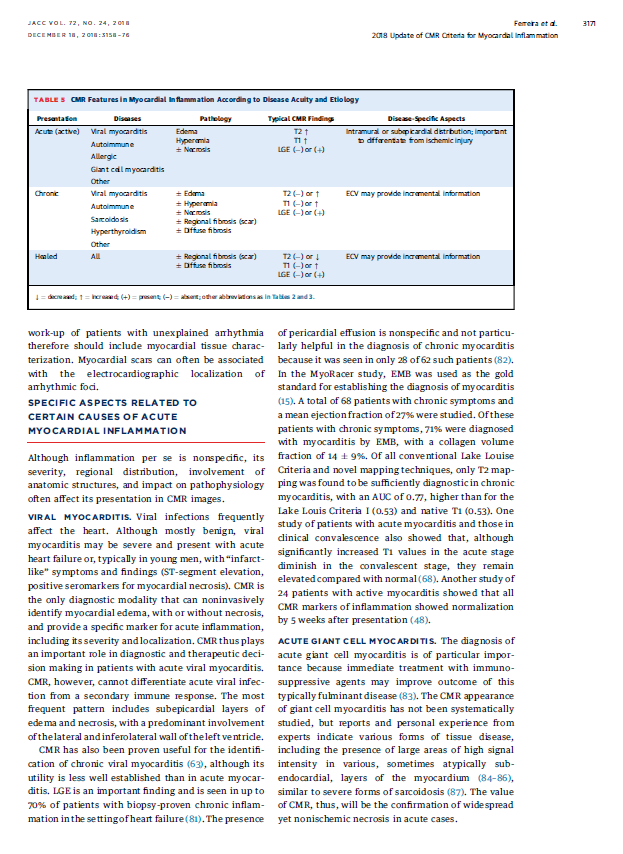 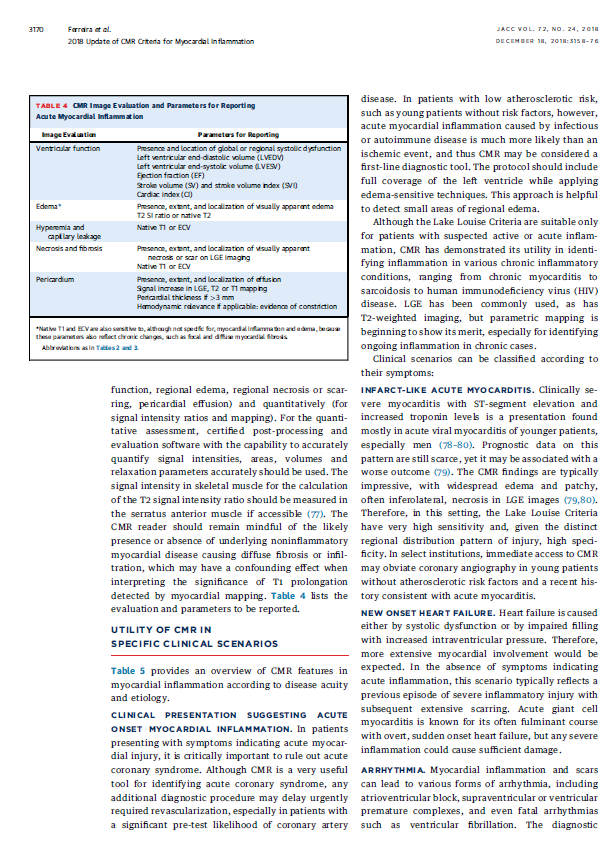 Thiele H et al., NEJM 2017
Zusammenfassung und Ausblick
Hier wesentliche Punkte kurz als Stichpunkt zusammenfassen
Ggf. Ausblick auf zukünftige Entwicklungen